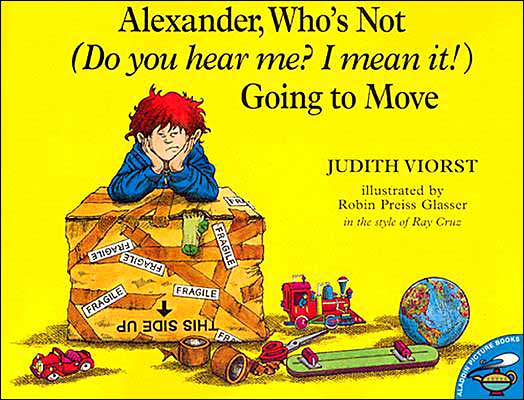 1st Grade Text Talk
Unit 4
I can use words I learn from a text.
[Speaker Notes: Goal- 
Students need to engage with the goal-  read it, repeat it, write it, etc.]
Tell your partner about a new word you learned last week.
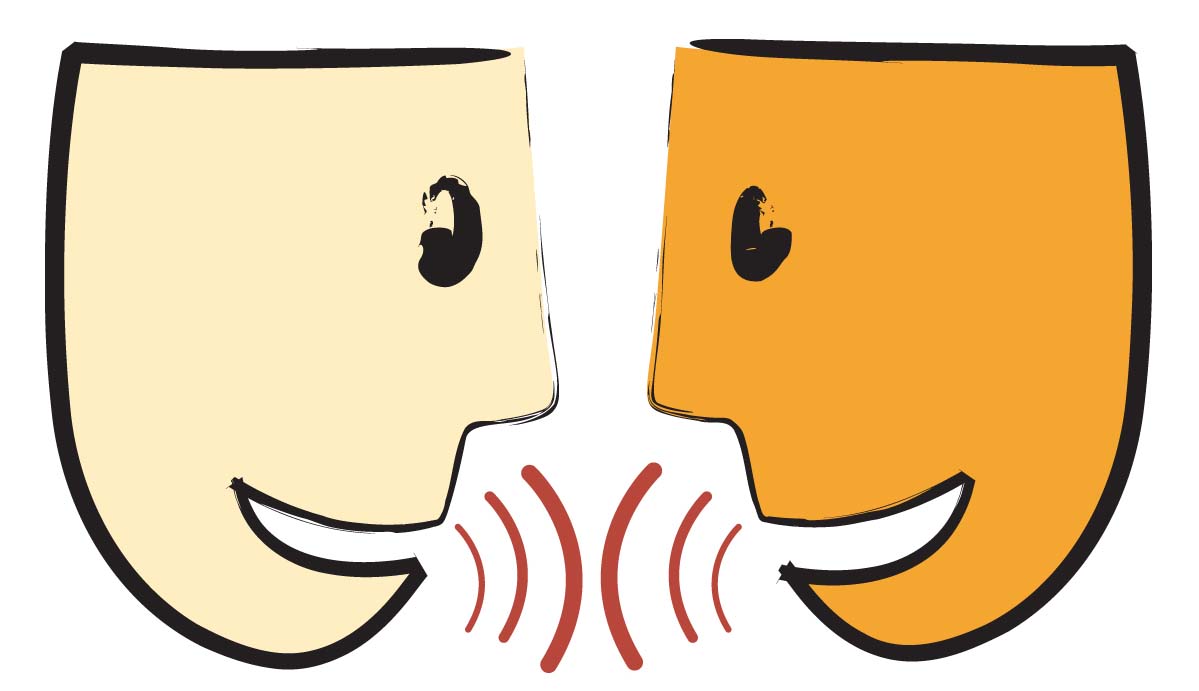 [Speaker Notes: Access Prior Knowledge- (APK)
Turn and Talk]
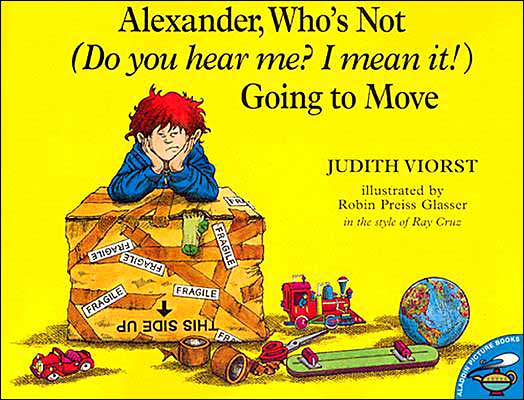 [Speaker Notes: New Information-
Read the book- provide a brief explanation of any words that may be new or unfamiliar to the students.]
immature
[Speaker Notes: Contextualize the word- Find it in the text
Say the word together]
immature
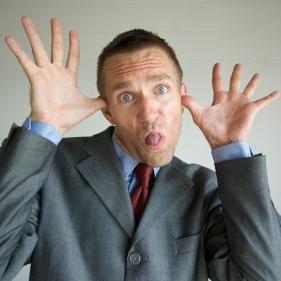 Acts young or childish
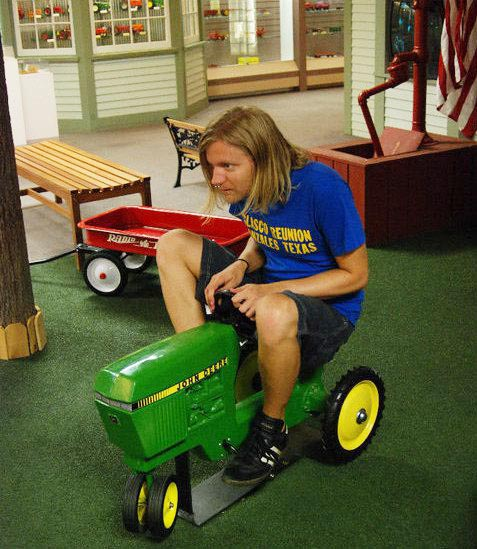 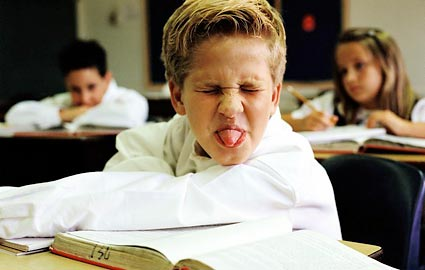 [Speaker Notes: Give student friendly definition
Use the word in other contexts]
Thumbs up if this is an example of immature.  
Thumbs down if not.
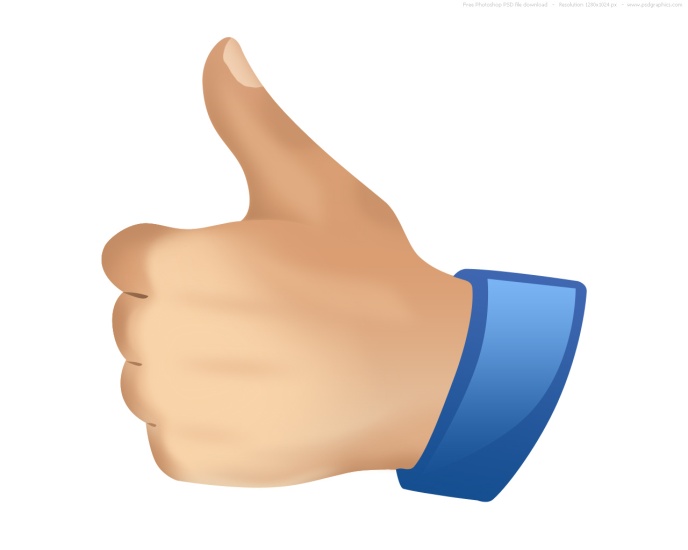 Your little sister was crying because she wanted the snack you were eating. You shared with her without being told.
During Independent Reading time, you built a house with the books in your browse box.
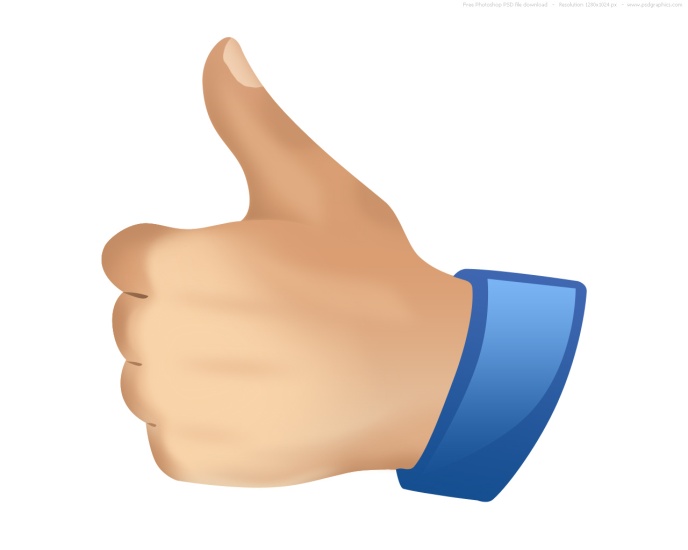 You saw a friend being bullied at recess and you joined in.
[Speaker Notes: Engage the students with the word]
barricade
[Speaker Notes: Contextualize the word- Find it in the text
Say the word together]
barricade
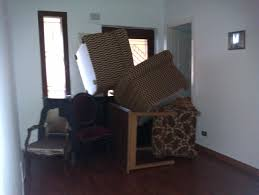 An object that blocks something from passing
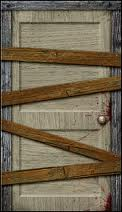 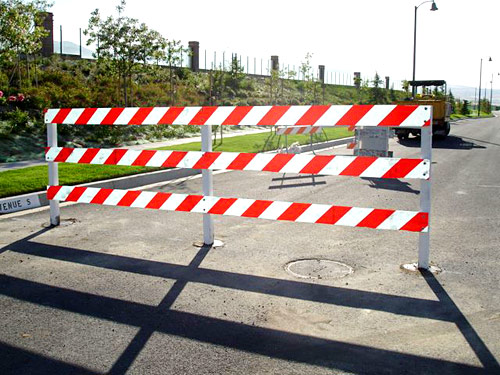 [Speaker Notes: Give student friendly definition
Use the word in other contexts]
Which pictures shows a barricade?
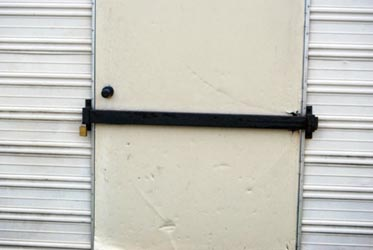 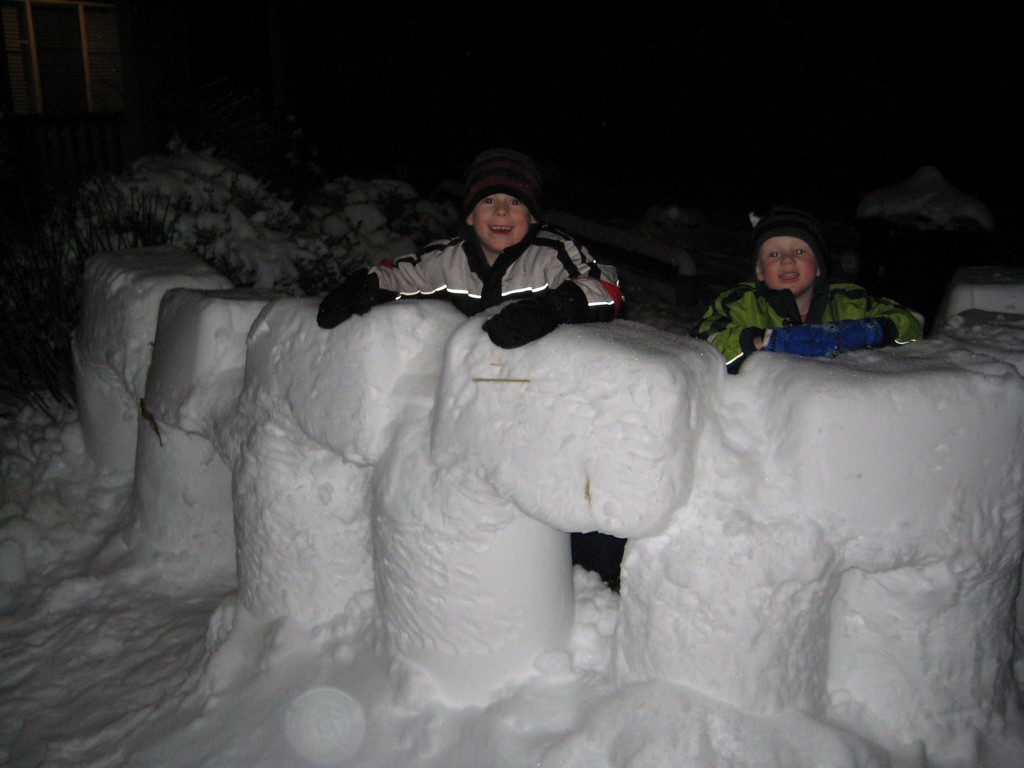 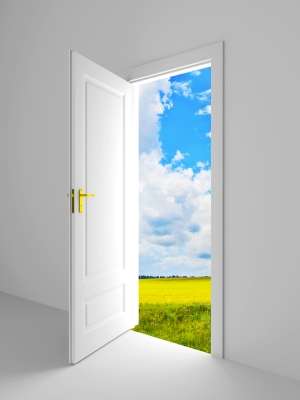 [Speaker Notes: Engage the students with the word]
mature
[Speaker Notes: Contextualize the word- Find it in the text
Say the word together]
mature
Grown up
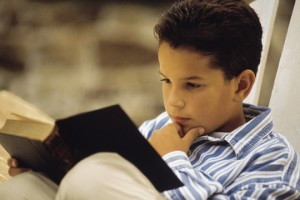 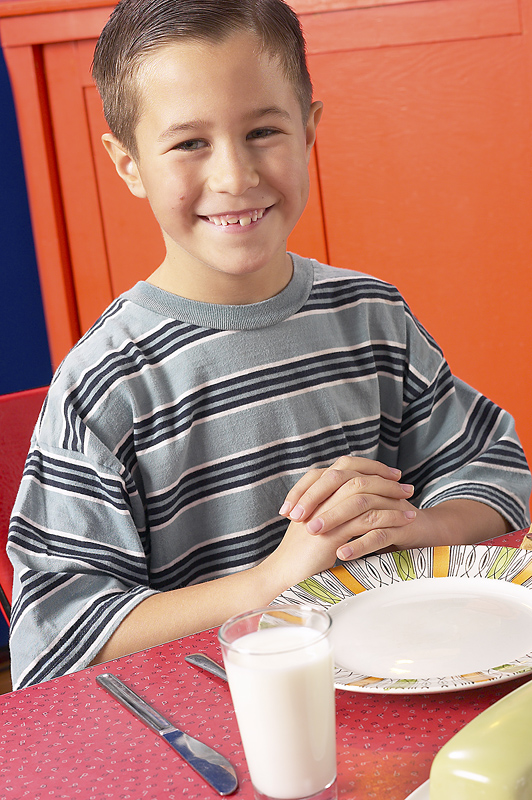 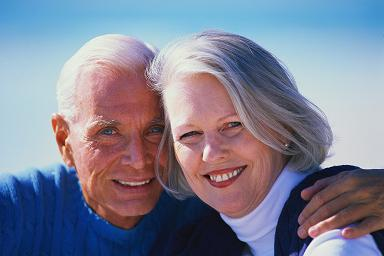 [Speaker Notes: Give student friendly definition
Use the word in other contexts]
Thumbs up if this is an example  of mature.  
Thumbs down if not.
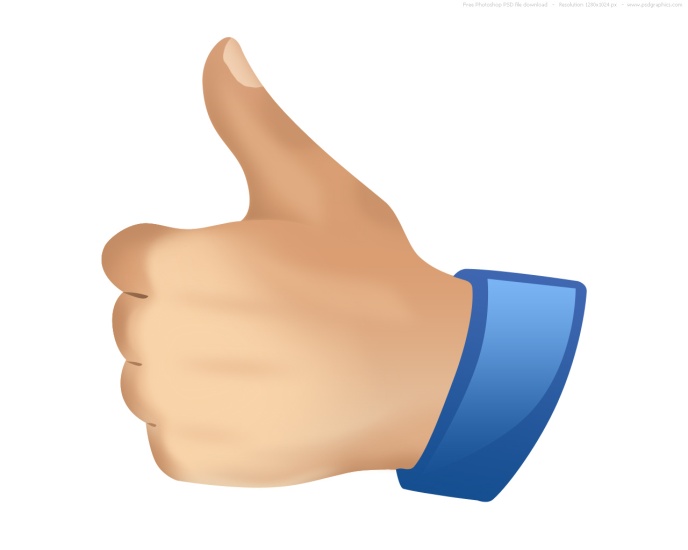 Your big brother called you a name. You stuck your tongue out at him.
Your mom told you that you could go to the movies this weekend. Then, your mom got sick. You helped take care of her!
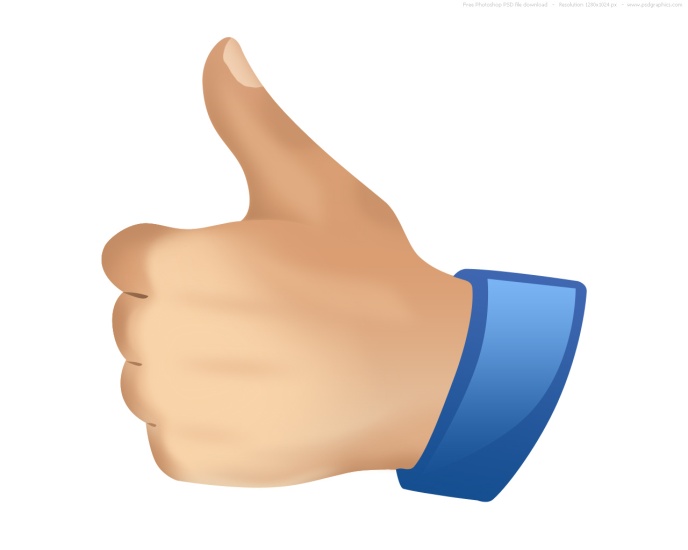 You saw a friend being bullied at recess and you told the bullies to stop.
[Speaker Notes: Engage the students with the word]
Who can use all 3 words in a sentence?
immature
blocked
mature
[Speaker Notes: Read all three words and see if you can use them in one sentence.]
Draw a picture to show you know what these words mean.
immature
blocked
mature
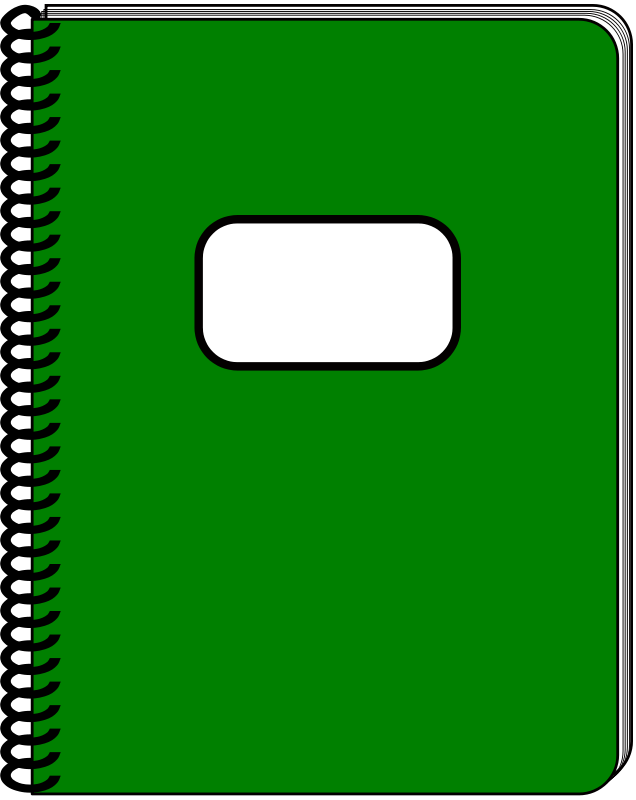 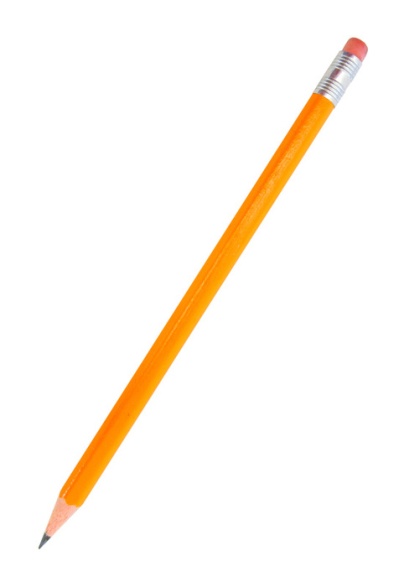 [Speaker Notes: Application-
Students need an opportunity to use the words they just learned from the text.]
I can use words I learn from a text.
[Speaker Notes: Goal- 
Revisit the Goal]